Sutton & Barto, Chapter 4
Dynamic Programming
Programming Assignments?
Course Discussions?
Review:
V, V*
Q, Q*
π, π*

Bellman Equation vs. Update
Solutions Given a Model
Finite MDPs
Exploration / Exploitation?
Where would Dynamic Programming be used?
“DP may not be practical for very large problems...” & “For the largest problems, only DP methods are feasible”
Curse of Dimensionality
 
Bootstrapping

Memoization (Dmitry)
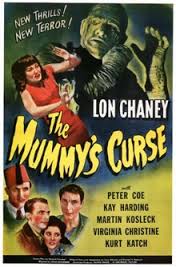 Value Function
Existence and uniqueness guaranteed when
γ < 1 or 
eventual termination is guaranteed from all states under π
Policy Evaluation: Value Iteration
Iterative Policy Evaluation
Full backup: go through each state and consider each possible subsequent state
Two copies of V or “in place” backup?
Policy Evaluation: Algorithm
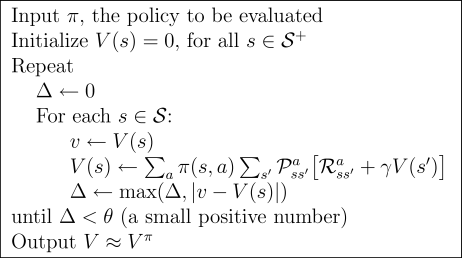 Policy Improvement
Update policy so that action for each state maximizes V(s’)


For each state, π’(s)=?
Policy Improvement
Update policy so that action for each state maximizes V(s’)


For each state, π’(s)=?
Policy Improvement: Examples
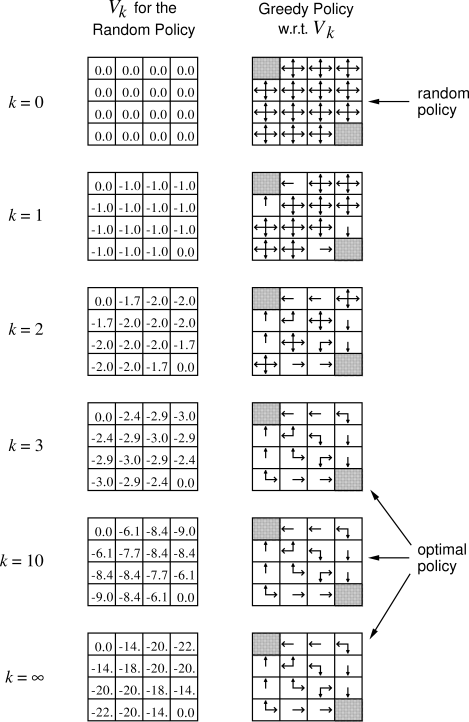 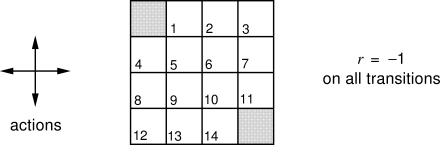 (Actions Deterministic,
Goal state(s) shaded)
Policy Improvement: Examples
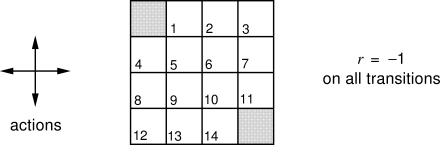 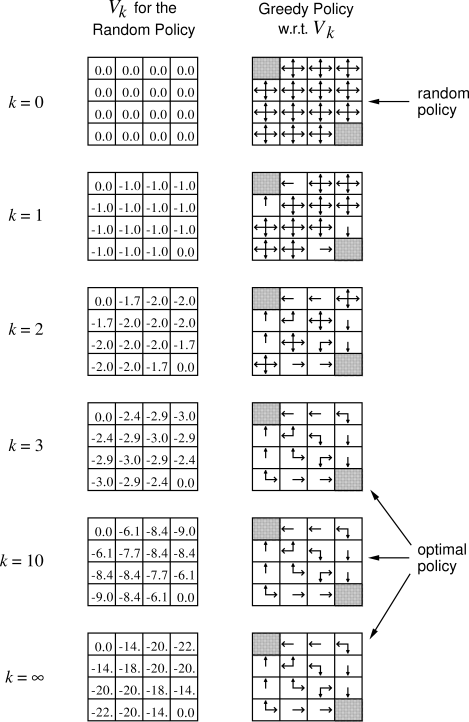 4.1: If policy is equiprobably random actions, what is the action-value for Q(11,down)? What about Q(7, down)?

4.2a: A state (15) is added just below state 13. Its actions, left, up, right, and down, take the agent to states 12, 13, 14, and 15, respectively. Transitions from original states are unchanged. What is V(15) for equiprobable random policy? 
4.2b: Now, assume dynamics of state 13 are also changed so that down takes the agent to 15. Now, what is V(15)?
Policy Iteration
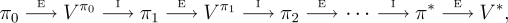 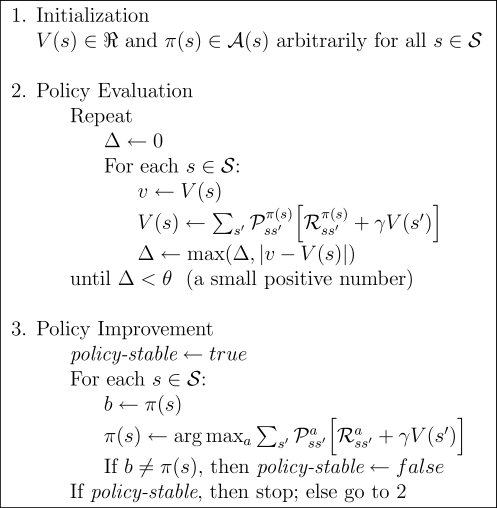 Convergence in limit

vs. EM? (Dmitry & Chris)
Value Iteration: Update
Turn Bellman optimality equation 


into an update rule
Value Iteration: algorithm
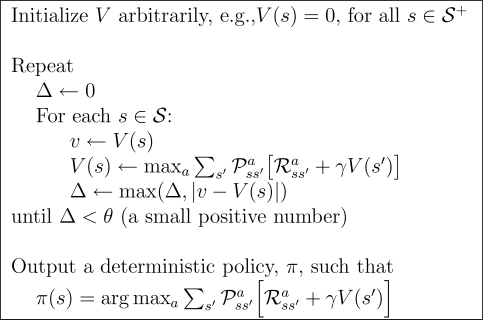 Why focus on deterministic policies?
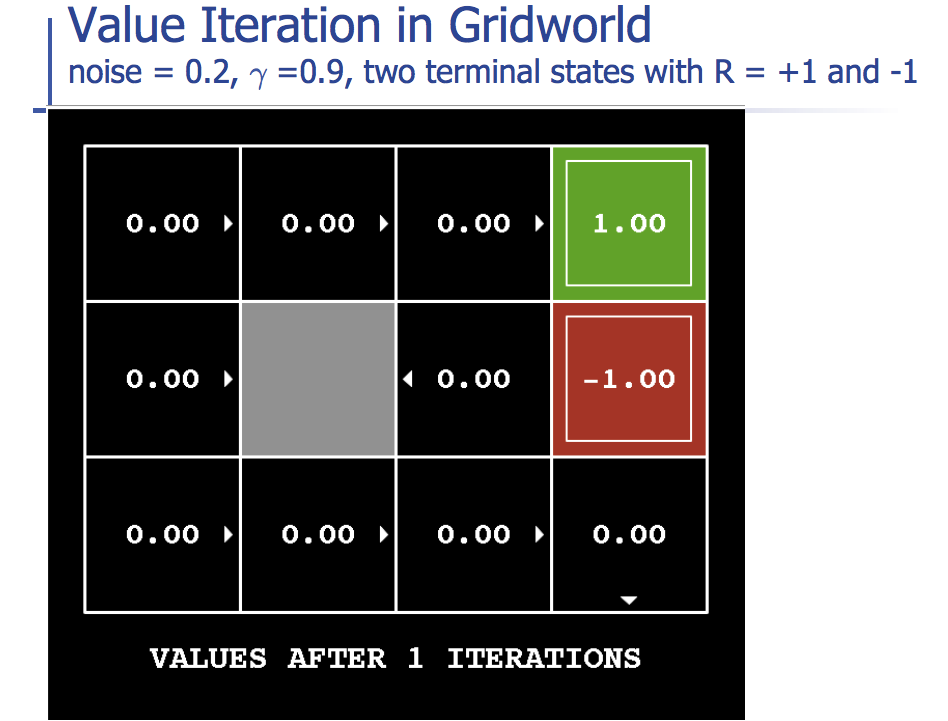 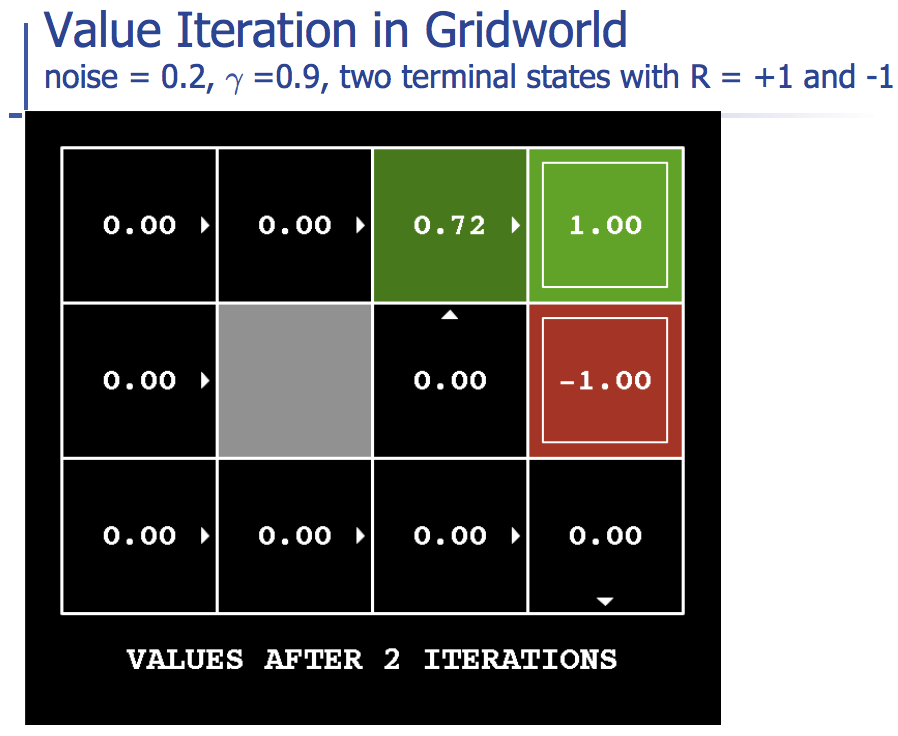 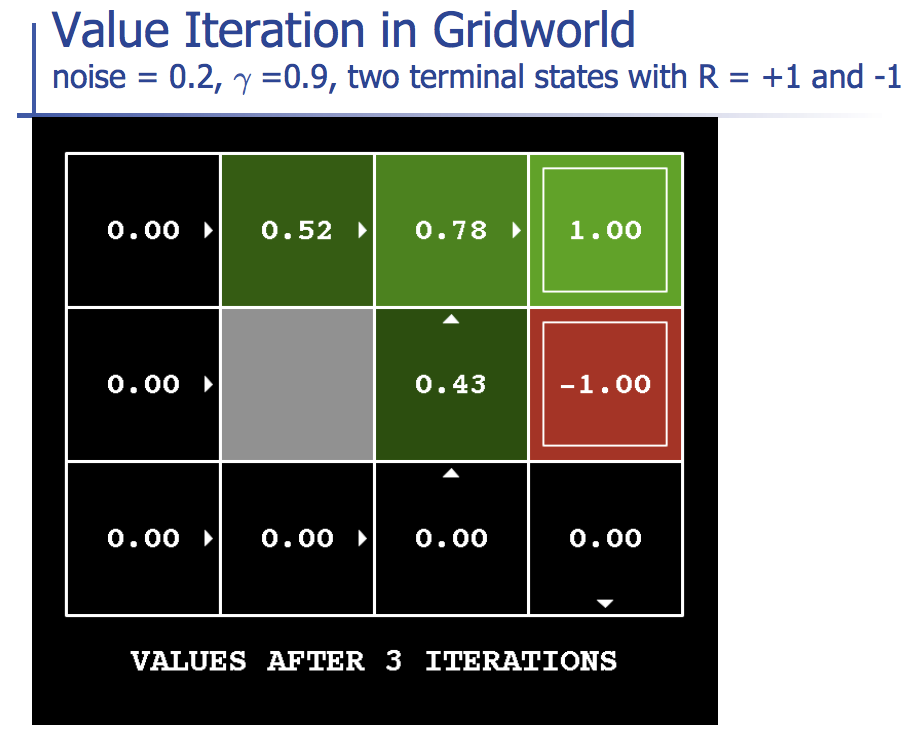 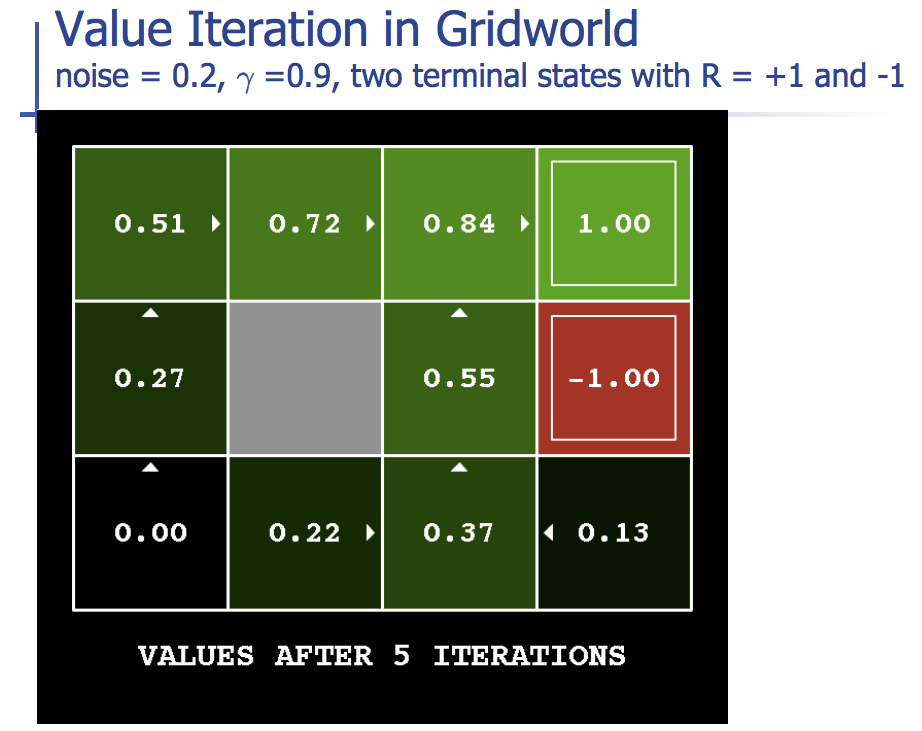 Gambler’s problem
Series of coin flips. Heads: win as many dollars as staked. Tails: lose it.
On each flip, decide proportion of capital to stake, in integers
Ends on $0 or $100
Example: prob of heads = 0.4
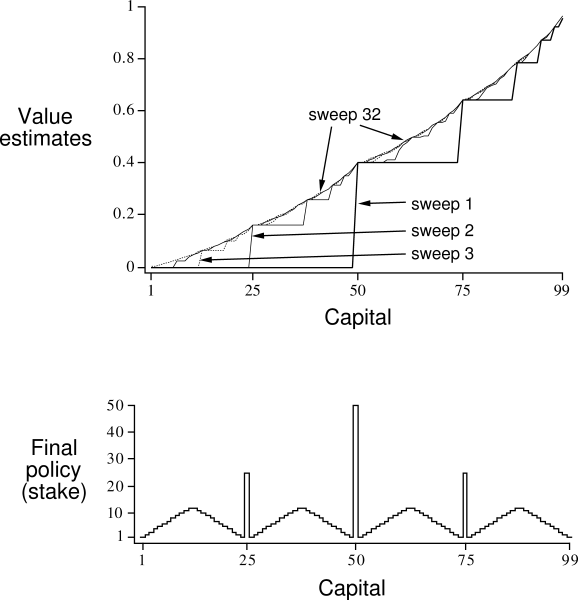 Gambler’s problem
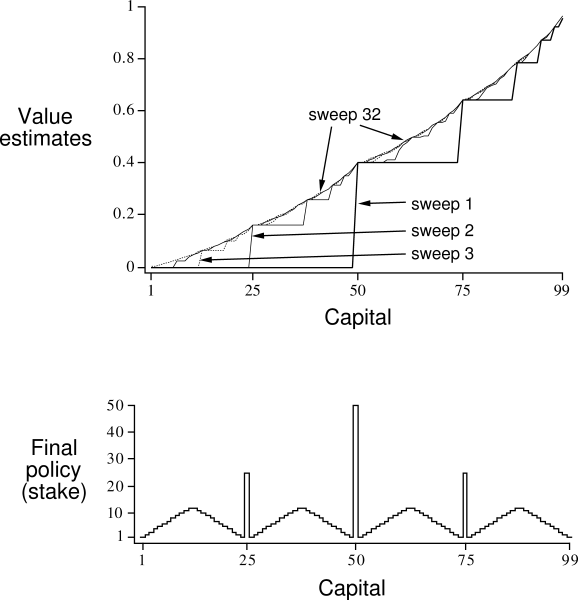 Series of coin flips. Heads: win as many dollars as staked. Tails: lose it.
On each flip, decide proportion of capital to stake, in integers
Ends on $0 or $100
Example: prob of heads = 0.4
Asynchronous DP
Can backup states in any order
But must continue to back up all values, eventually
Where should we focus our attention?
Asynchronous DP
Can backup states in any order
But must continue to back up all values, eventually
Where should we focus our attention?

Changes to V
Changes to Q
Changes to π
Generalized Policy Iteration
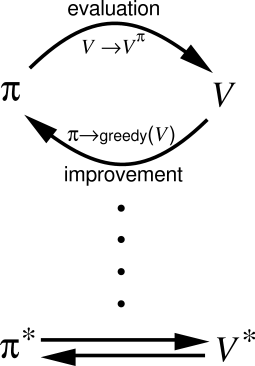 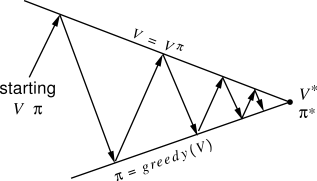 Generalized Policy Iteration
V stabilizes when consistent with π
π stabilizes when greedy with respect to V